KHỞI ĐỘNG
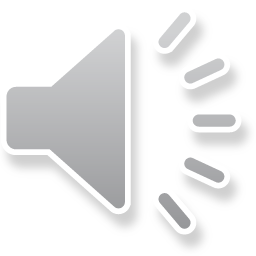 Chim cánh cụt học bài.
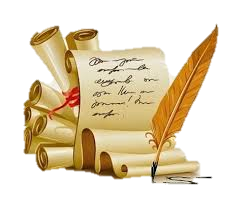 BÀI MỚI
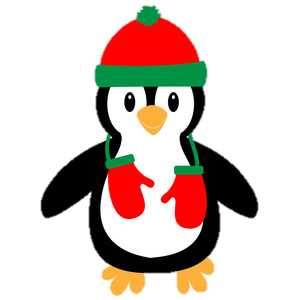 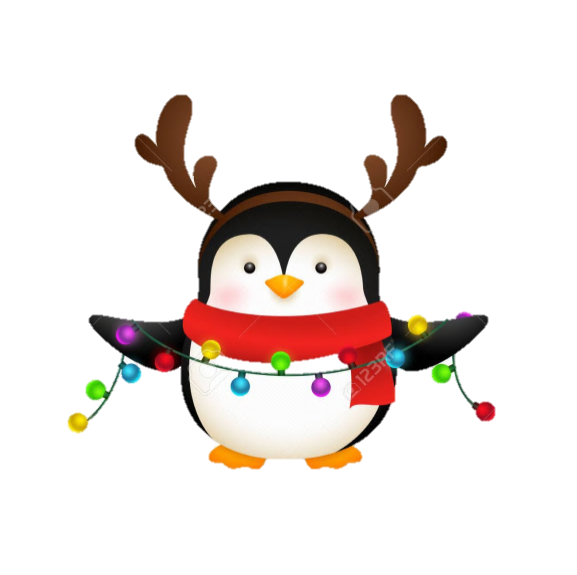 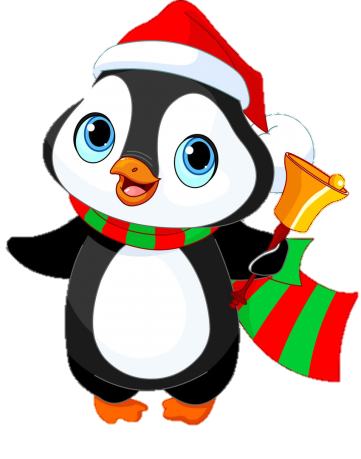 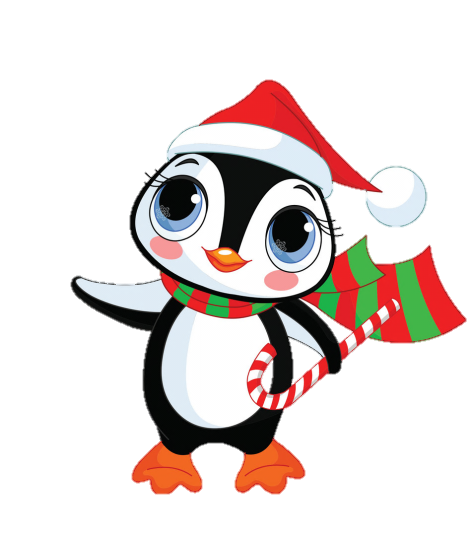 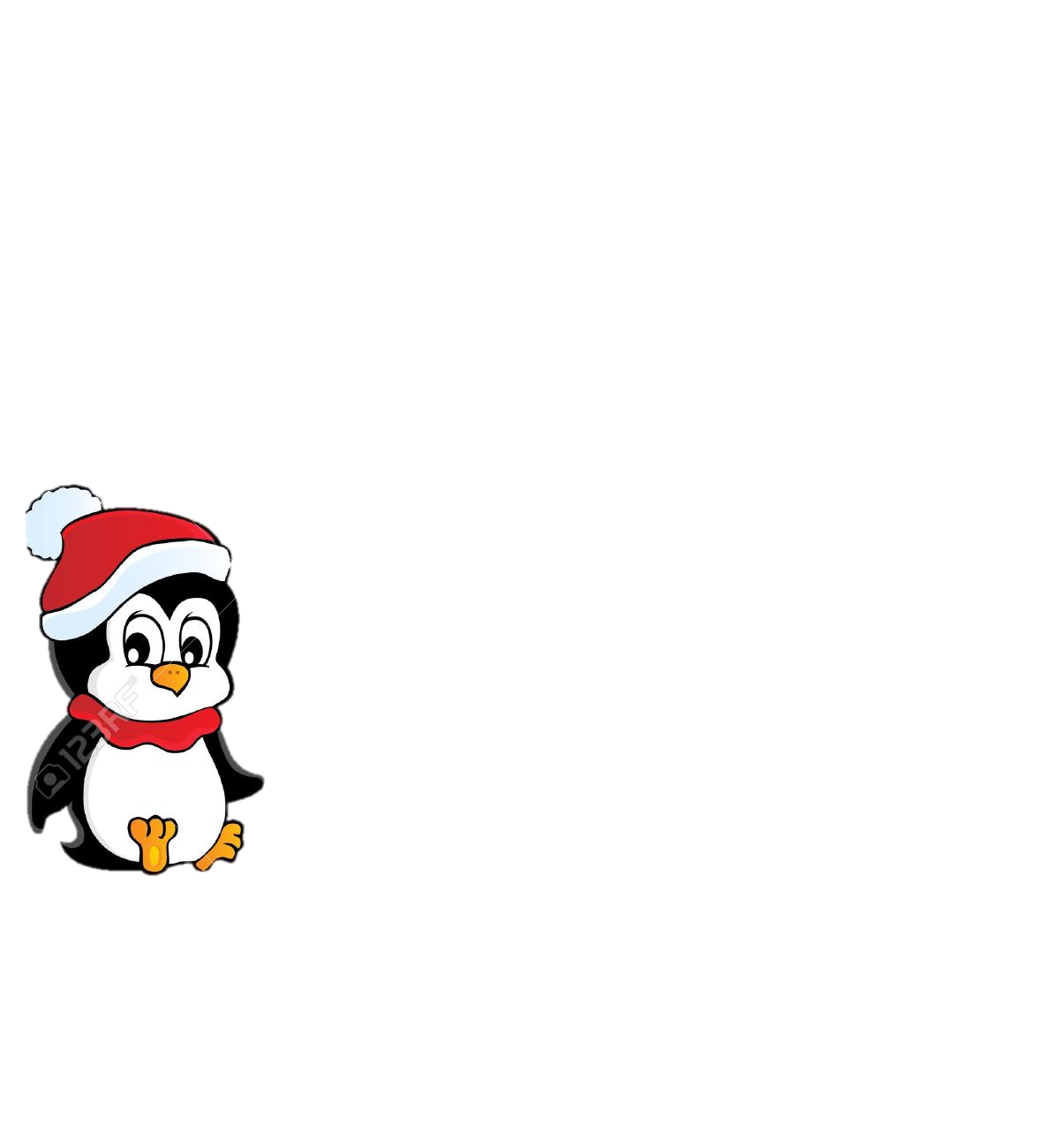 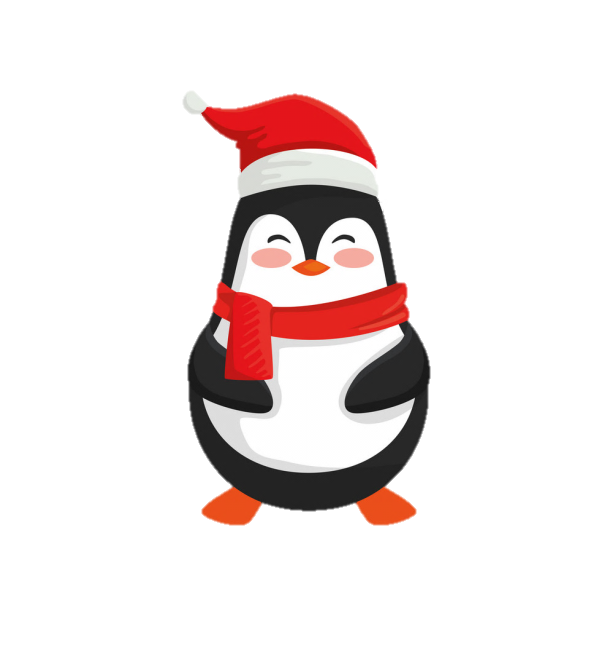 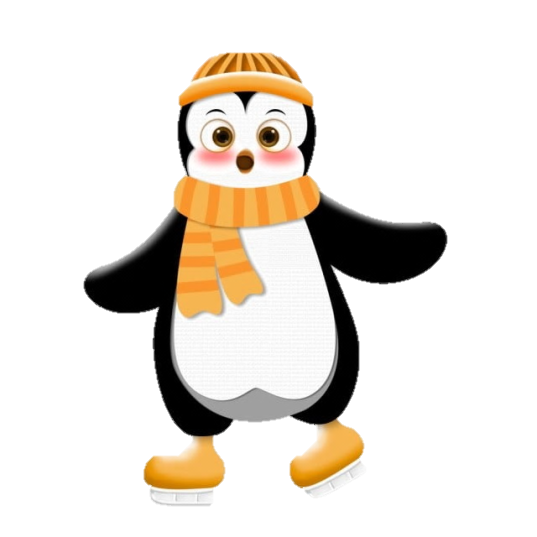 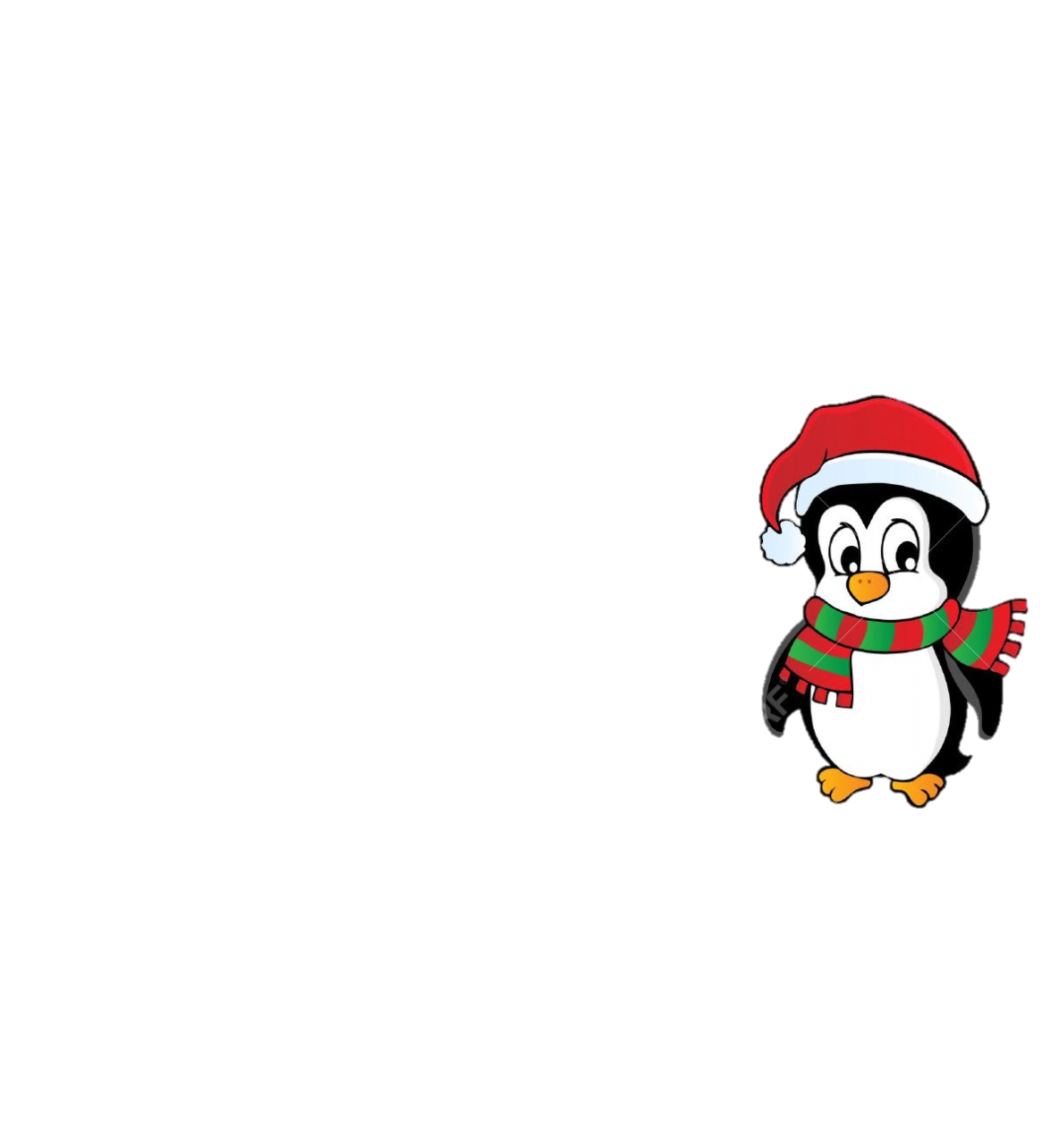 Bài thơ Đêm nay Bác không ngủ của tác giả nào?
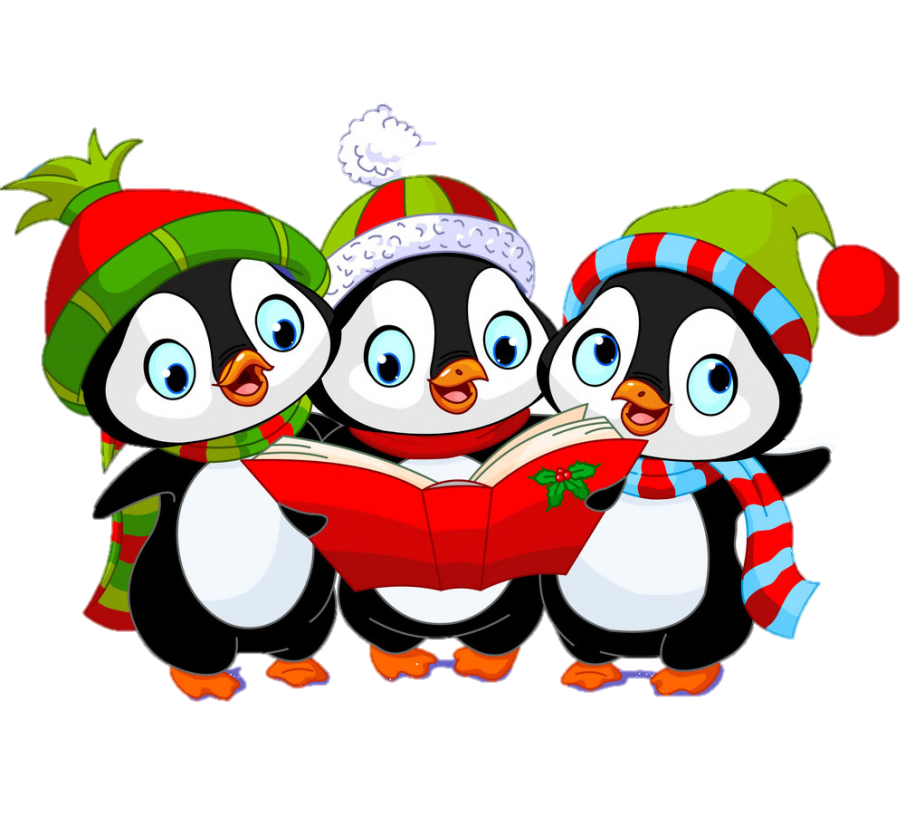 Minh Huệ
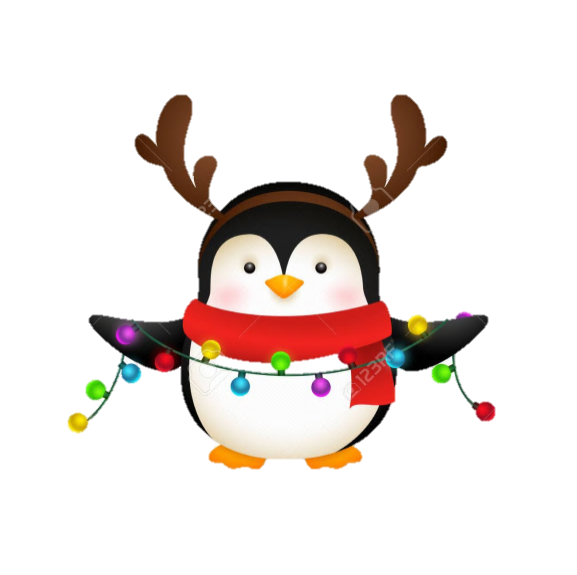 Bài thơ Lượm của tác giả nào?
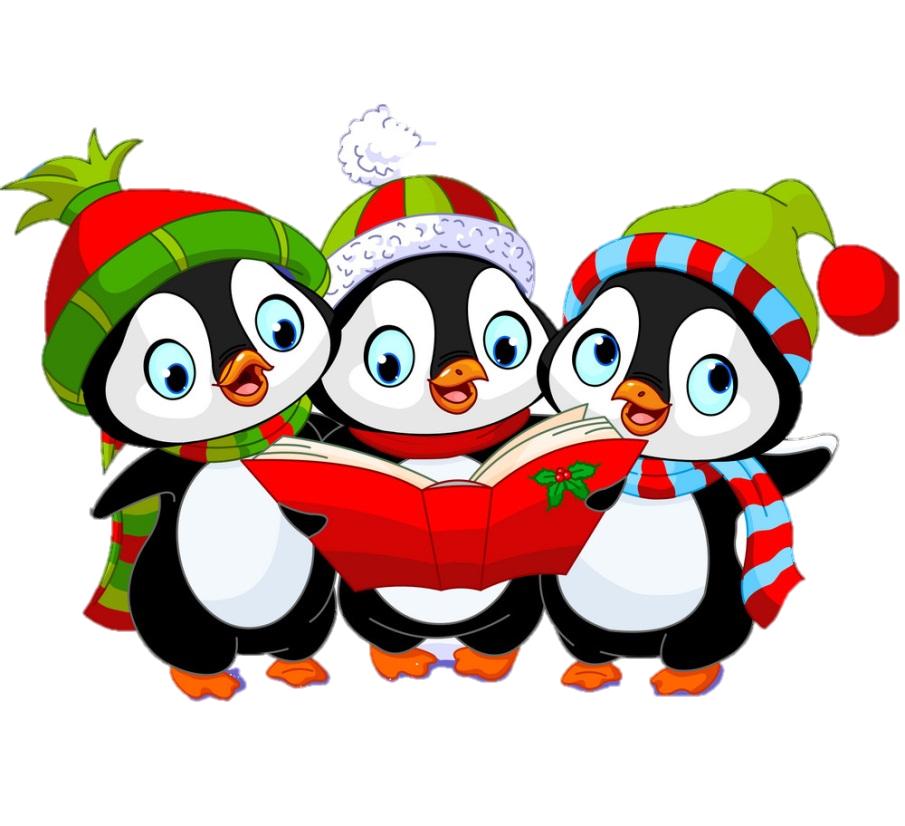 Tố Hữu
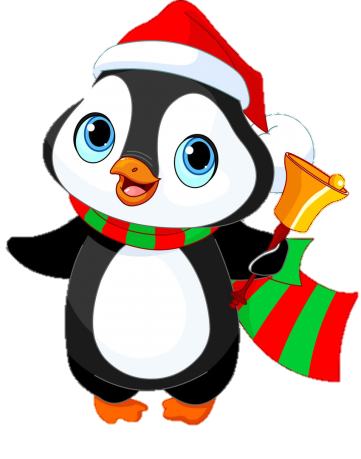 Bài thơ Gấu con chân vòng kiềng có sử dụng những PTBĐ gì?
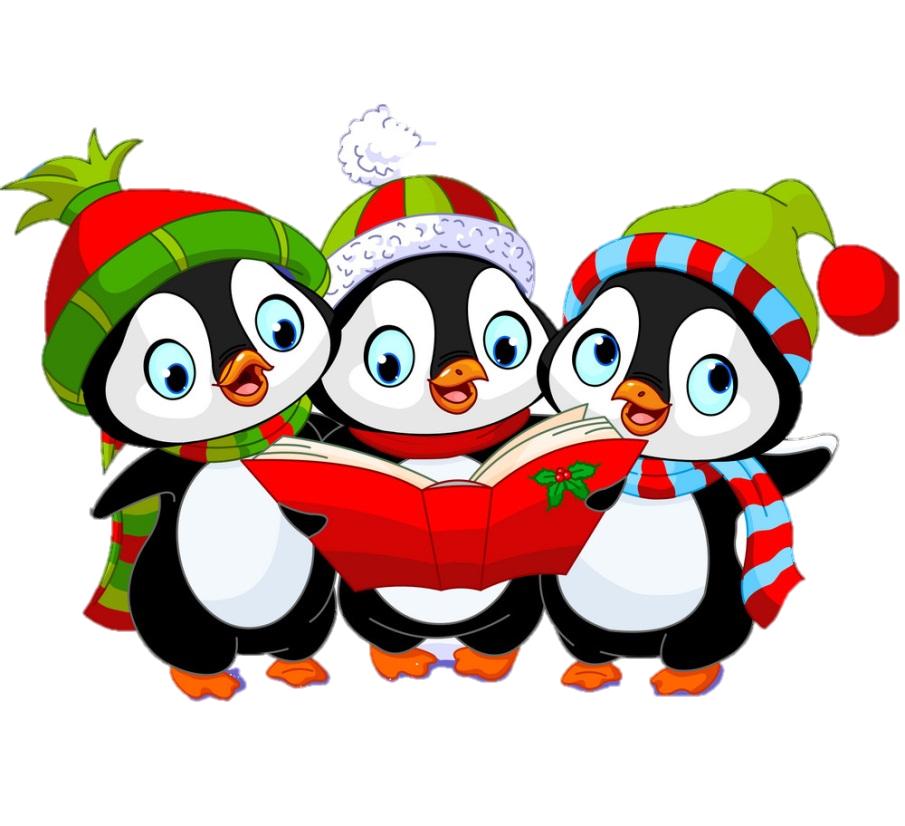 Biểu cảm, tự sự, miêu tả
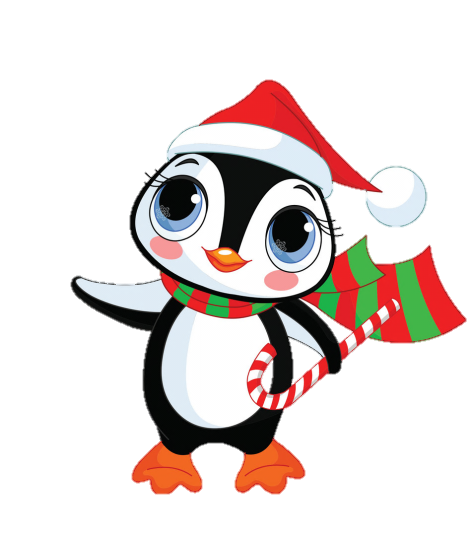 1 đoạn văn hoàn chỉnh cần có mấy phần?
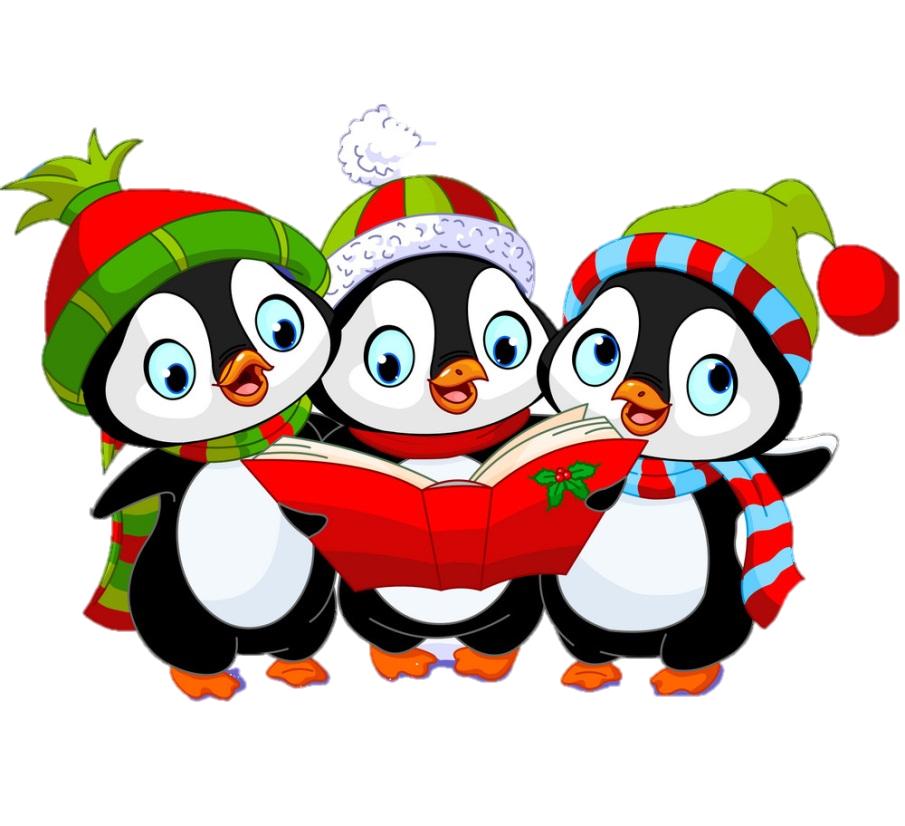 3 phần (Mở đoạn, thân đoạn, kết đoạn)
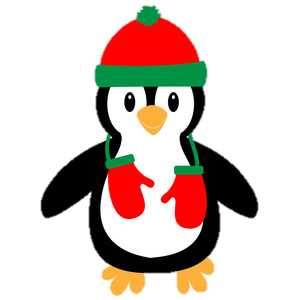 Đoạn văn nêu cảm nghĩ có phương thức biểu đạt chính là gì?
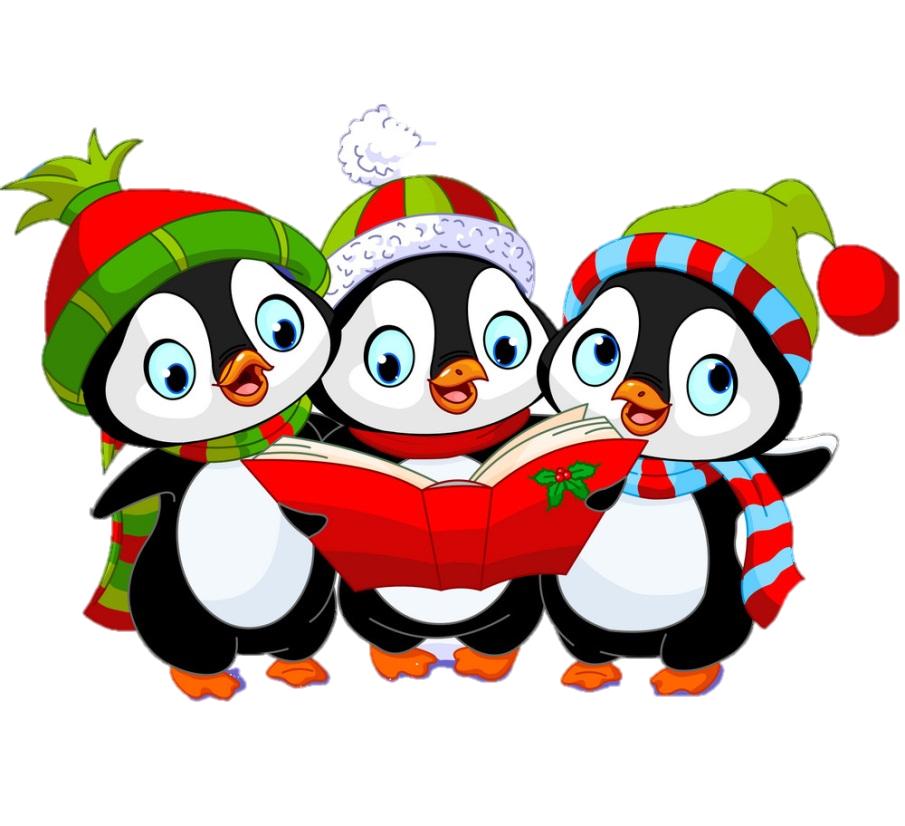 Biểu cảm.
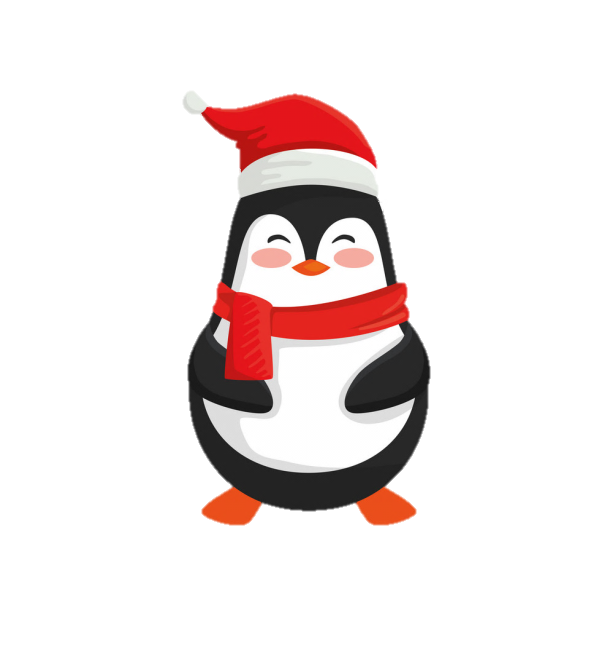 Câu thơ:
Người Cha mái tóc bạc
Đốt lửa cho anh nằm
Sử dụng BPTT nào?
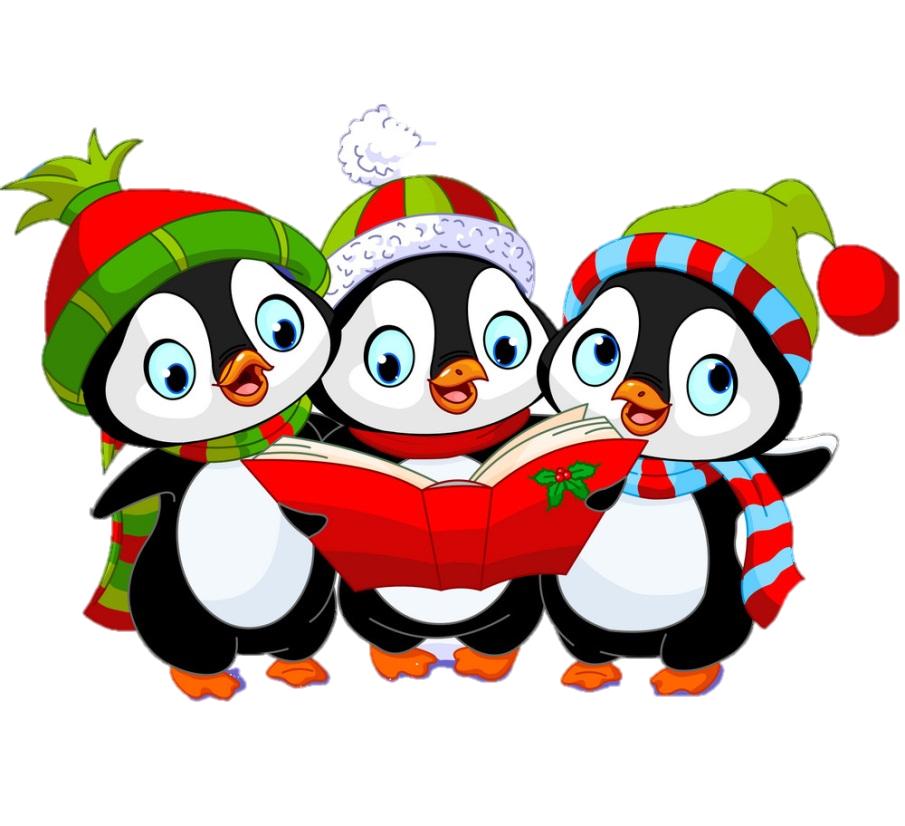 Ẩn dụ
(Người Cha – Bác Hồ)
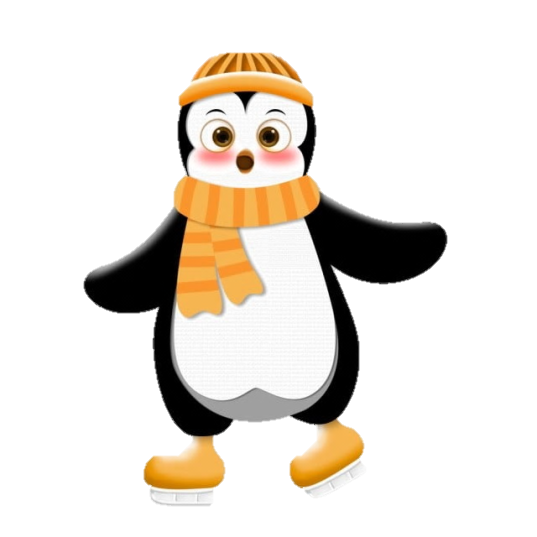 Bài thơ Gấu con chân vòng kiềng của tác giả nào?
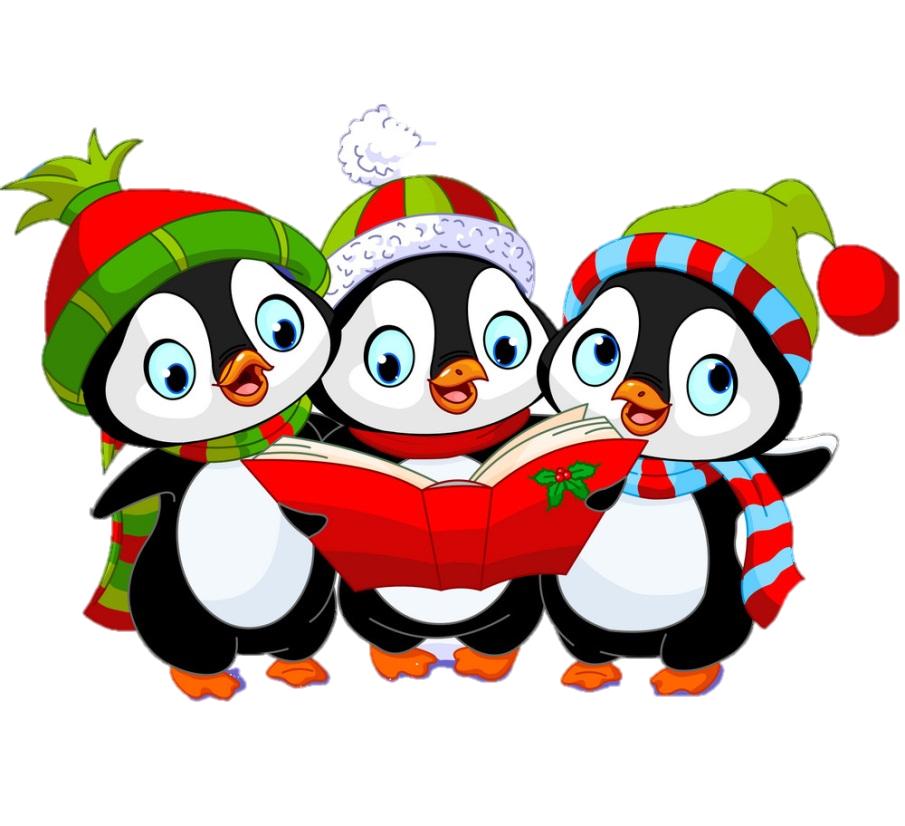 U-xa-chốp
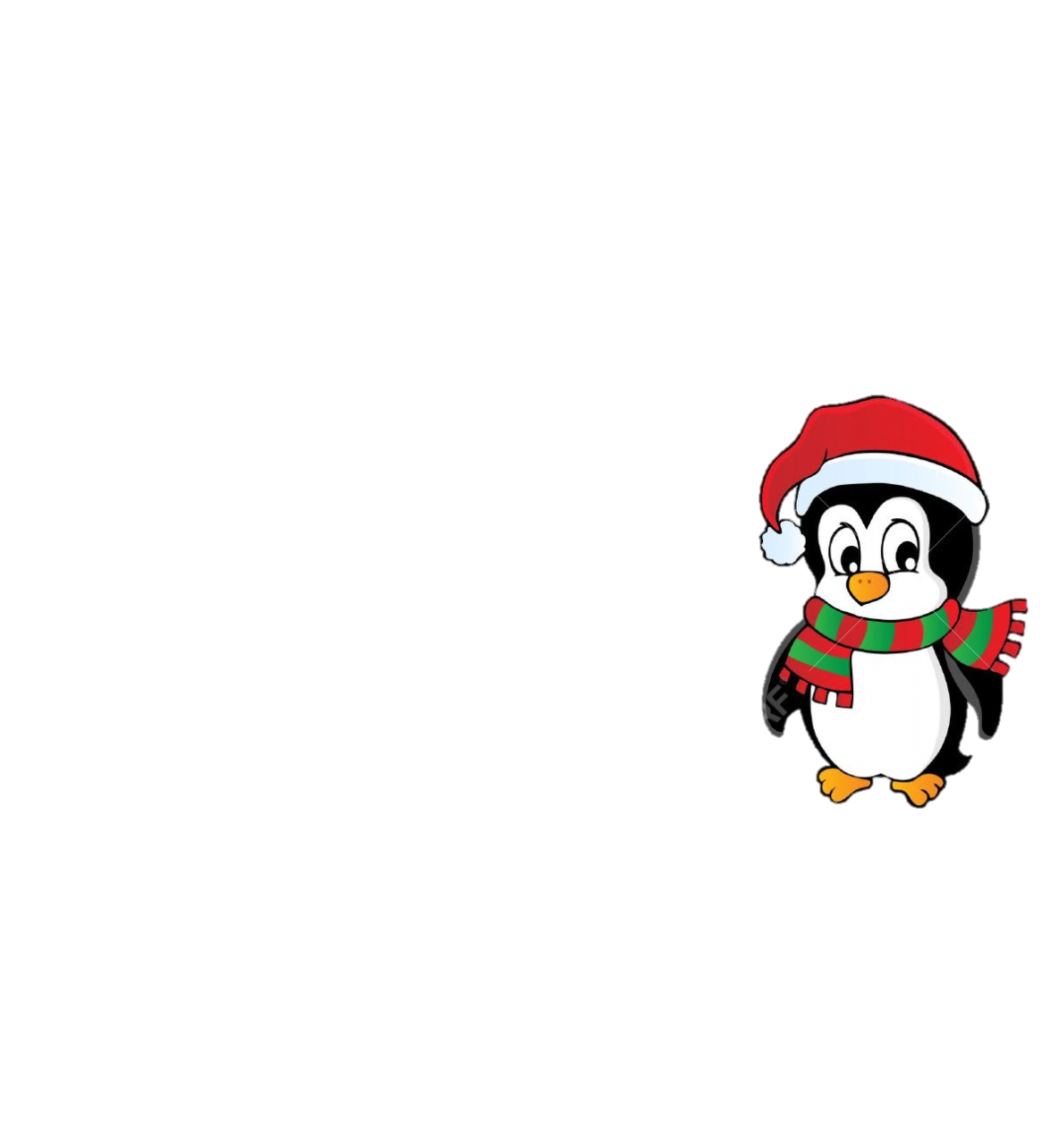 Khi viết đoạn văn, người viết có được phép xuống dòng khi chưa kết thúc hay không?
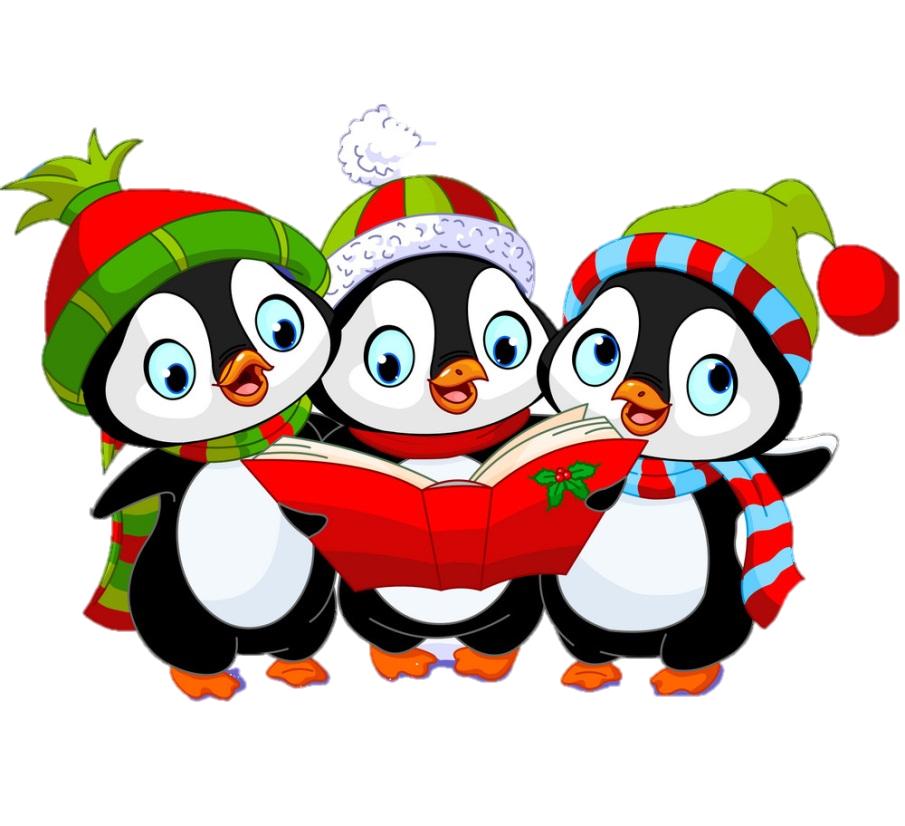 Không
(Đoạn văn bắt đầu viết hoa lùi đầu dòng, viết liền mạch và kết thúc ở dấu chấm cuối cùng)
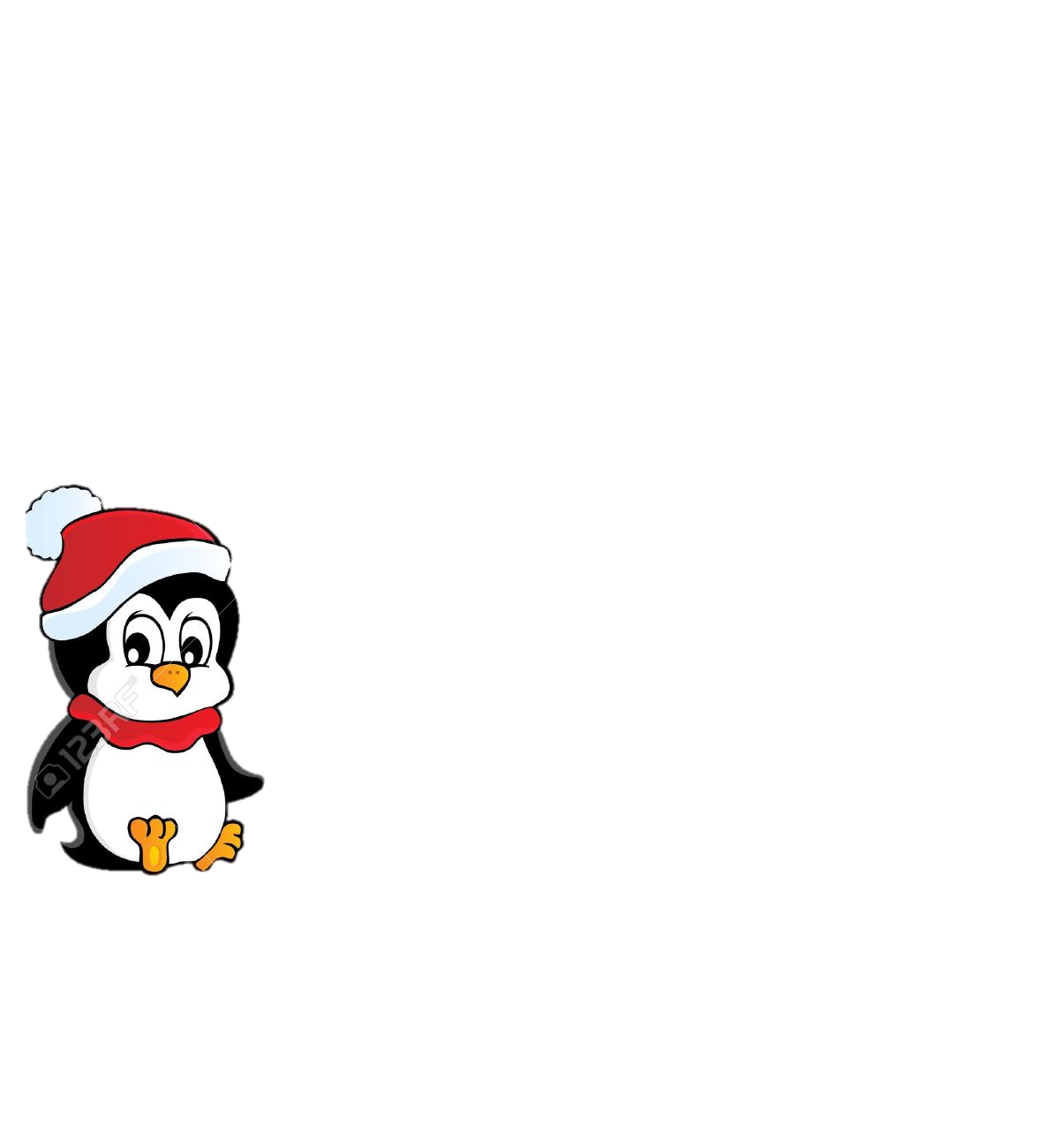 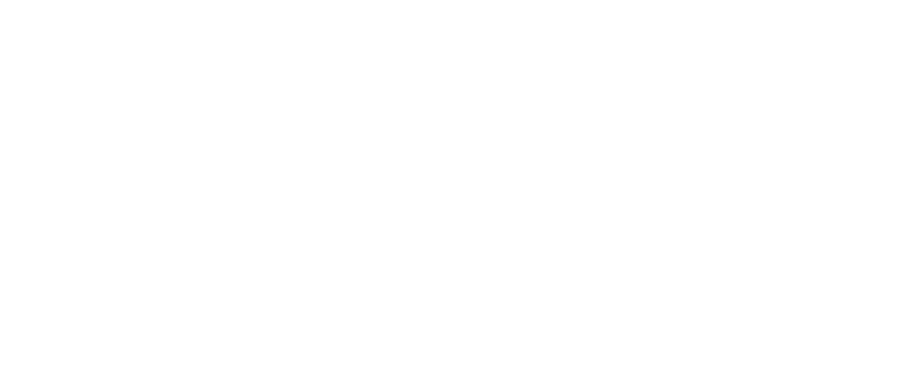 01
MỤC TIÊU BÀI HỌC
Hs nhận biết được những yêu cầu cần đạt khi viết 1 đoạn văn.
Hs đánh giá được ý nghĩa của các yếu tố tự sự, miêu tả trong bài thơ.
02
Hs hoàn thành đoạn văn theo đúng yêu cầu về nội dung – hình thức.
03
I.ĐỊNH HƯỚNG
1. Yêu cầu
Mỗi bài thơ hay thường để lại trong em những tình cảm, cảm xúc gì sau khi đọc?
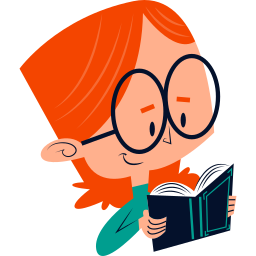 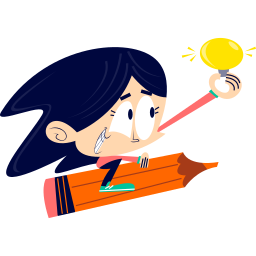 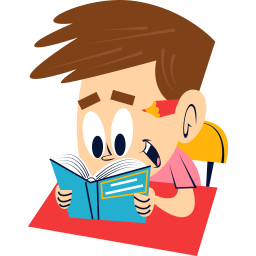 Yêu thích, say mê
Rung động, ấn tượng
Xúc động, đồng cảm
1. Yêu cầu
Khi nêu cảm nghĩ về 1 bài thơ, em có thể viết về yếu tố nào trong bài thơ ấy?
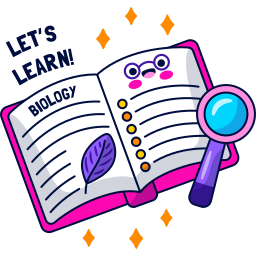 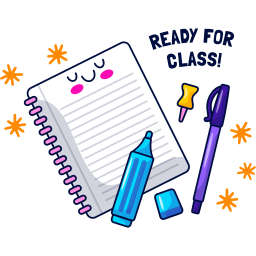 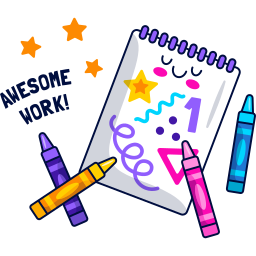 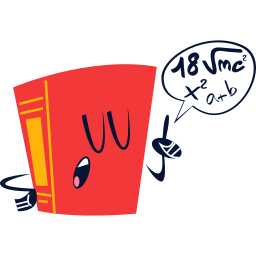 1 yếu tố, 1 đoạn thơ trong bài thơ mà em ấn tượng.
Các chi tiết tự sự, miêu tả nổi bật trong bài thơ,…
Nghệ thuật của bài thơ (Thể thơ, BPTT, hình ảnh, ngôn ngữ….)
Nội dung bài thơ (Đề tài, chủ đề, nhân vật,…)
2. Viết đoạn văn
Để viết đoạn văn ghi lại cảm nghĩ về bài thơ có yếu tố tự sự, miêu tả, em cần chuẩn bị những gì?
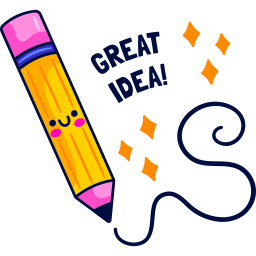 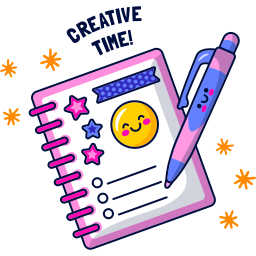 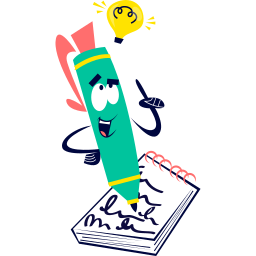 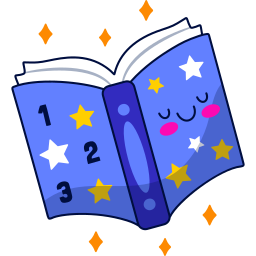 Bước 3: 
Lựa chọn 1 số yếu tố nội dung/hình thức.
Bước 4
Viết đoạn văn theo yêu cầu.
Bước 2:
Đọc kĩ nội dung, phân tích một số yếu tố nổi bật trong văn bản.
Bước 1:
Lựa chọn bài thơ phù hợp
(Bài thơ cần có yếu tố tự sự, miêu tả)
II. THỰC HÀNH
Bài tập
Em hãy viết một đoạn văn ghi lại cảm nghĩ về một trong những bài thơ có yếu tố tự sự, miêu tả đã học 
(Đêm nay Bác không ngủ, Lượm, Gấu con chân vòng kiềng)
1. Chuẩn bị
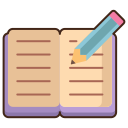 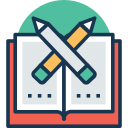 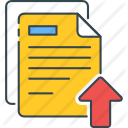 Xác định đối tượng
Xác định nội dung
Xác định PTBĐ
Biểu cảm (Trình bày suy nghĩ, đánh giá của bản thân về bài thơ và những yếu tố tự sự, miêu tả trong bài thơ).
Đọc lại bài thơ để xác định nội dung chính.
Liệt kê 1 số yếu tố miêu tả, tự sự trong bài thơ.
Em sẽ viết về bài thơ nào?
HOẠT ĐỘNG NHÓM
Nhóm 3
Nhóm 1
Nhóm 2
Bài thơ Gấu con chân vòng kiềng
Bài thơ Đêm nay Bác không ngủ
Bài thơ Lượm
Số lượng: 6HS/nhóm
Nhiệm vụ: Các nhóm thảo luận theo sự hướng dẫn của GV để tìm ý, lập dàn ý và điền kết quả thảo luận vào phiếu học tập của nhóm.
Các nhóm thảo luận theo hình thức khăn trải bàn.
Thời gian: 7 phút.
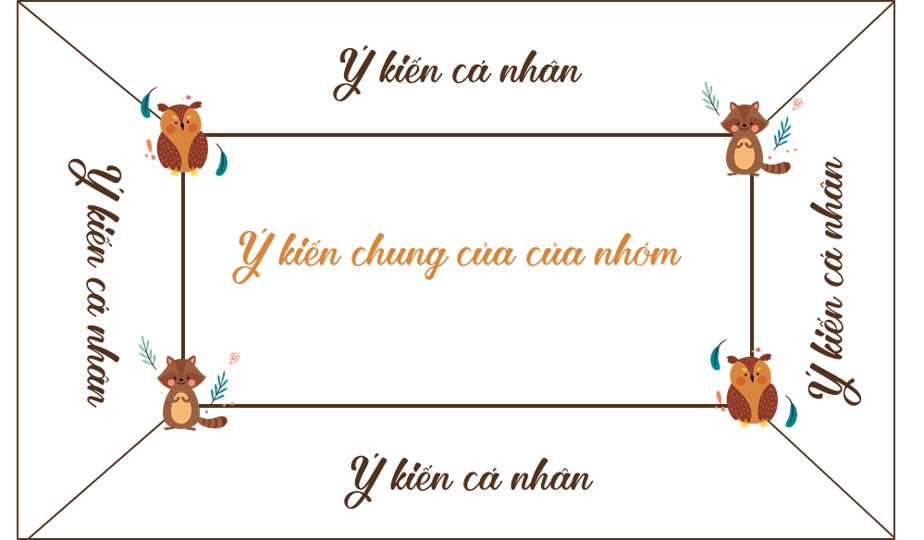 PHIẾU BÀI TẬP TÌM Ý
Yếu tố tự sự
....................................................................................................................................................................................................................................................................
Yếu tố miêu tả
....................................................................................................................................................................................................................................................................
Tên bài thơ
......................................
Tên tác giả
.......................................
Đánh giá về ý nghĩa các chi tiết tự sự, miêu tả
..............................................................................................................................................................................................................................................................................................................................................................................................................................................................................................................................................................................................................................................................................................................
Những tình cảm, cảm xúc về bài thơ
............................................................................................................................................................................
2. Lập dàn ý
Kết đoạn
Mở đoạn
Thân đoạn
Nêu tên bài thơ, tác giả, cảm nghĩ chung của em về bài thơ.
Nêu ấn tượng, suy nghĩ của em về nội dung, nghệ thuật của bài thơ.
Nội dung (Bài thơ viết về đề tài gì? Có gì đặc biệt?...)
Nghệ thuật (Các yếu tố tự sự, miêu tả có vai trò thế nào? Có biện pháp nghệ thuật nào ấn tượng?...)
Khái quát lại cảm nghĩ của bản thân về bài thơ
3. Viết bài
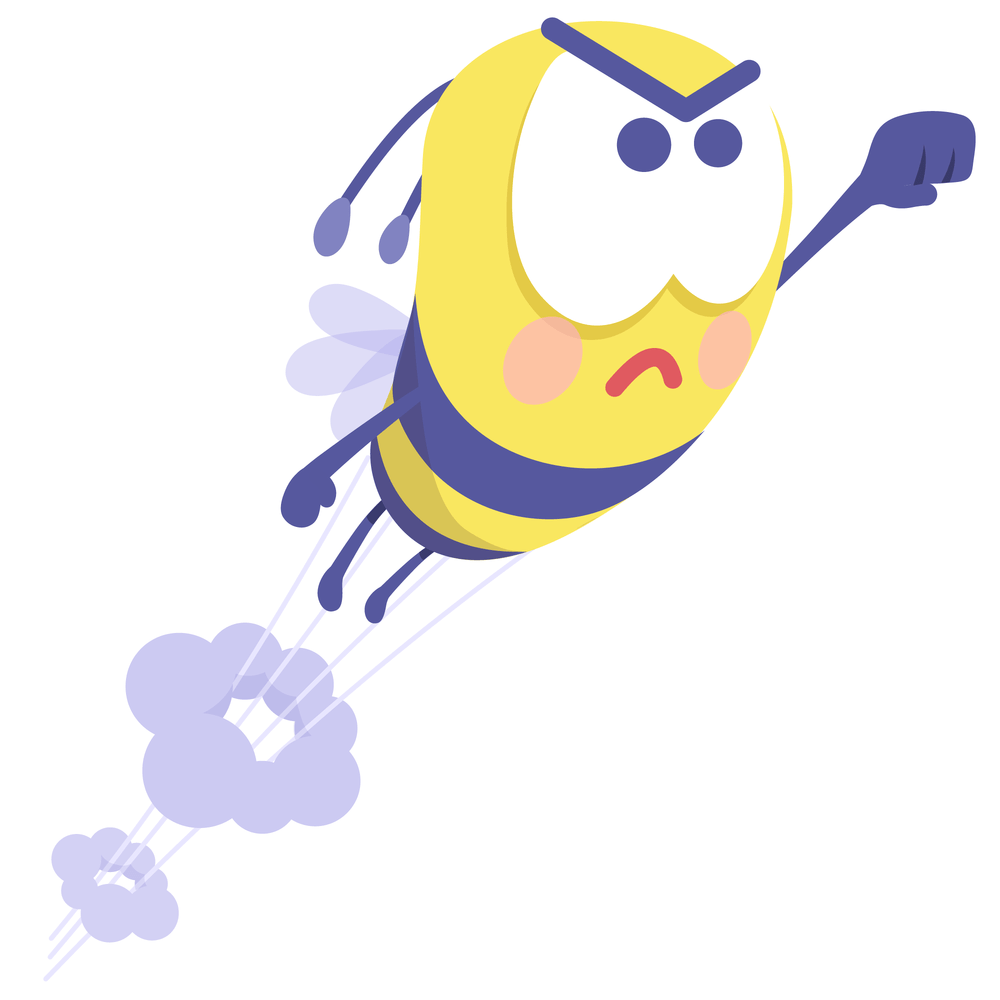 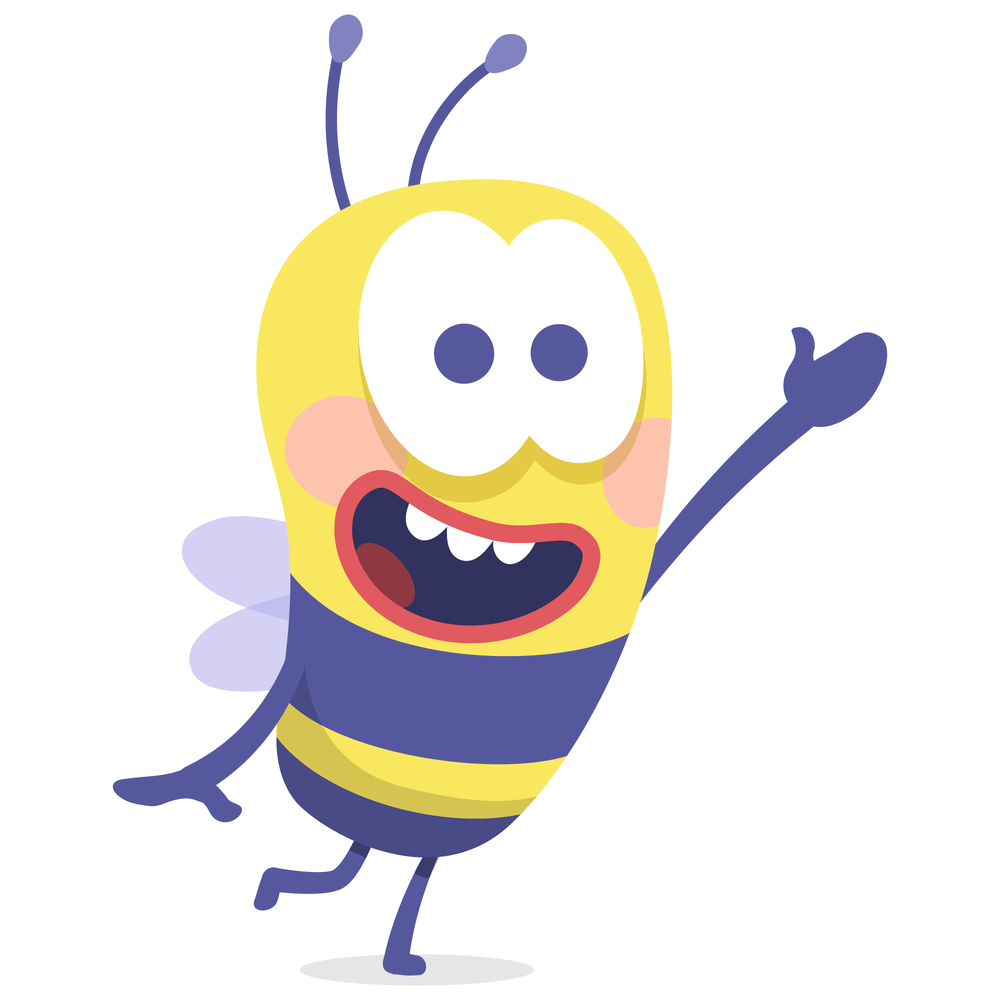 Bám sát vào dàn ý đã lập.
Lựa chọn từ ngữ phù hợp, trong sáng.
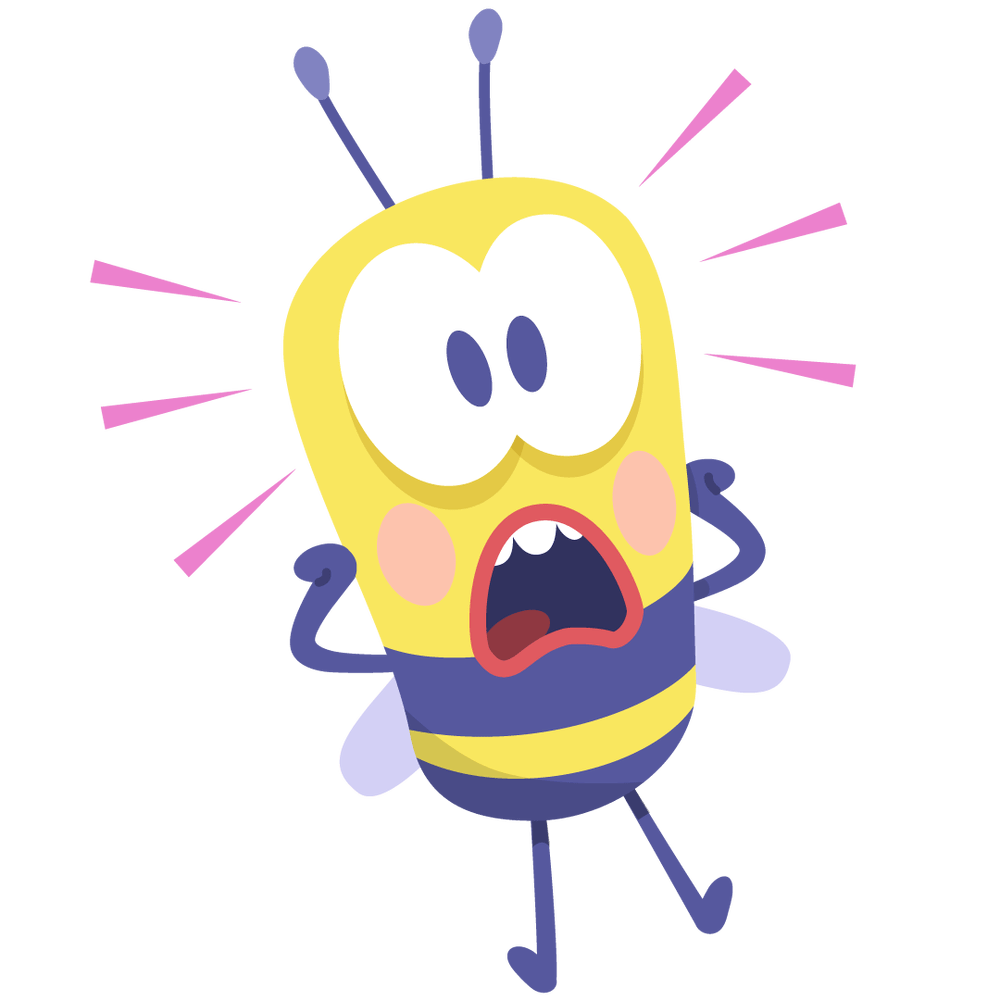 Chú ý khai thác những yếu tố tự sự, miêu tả trong bài thơ.
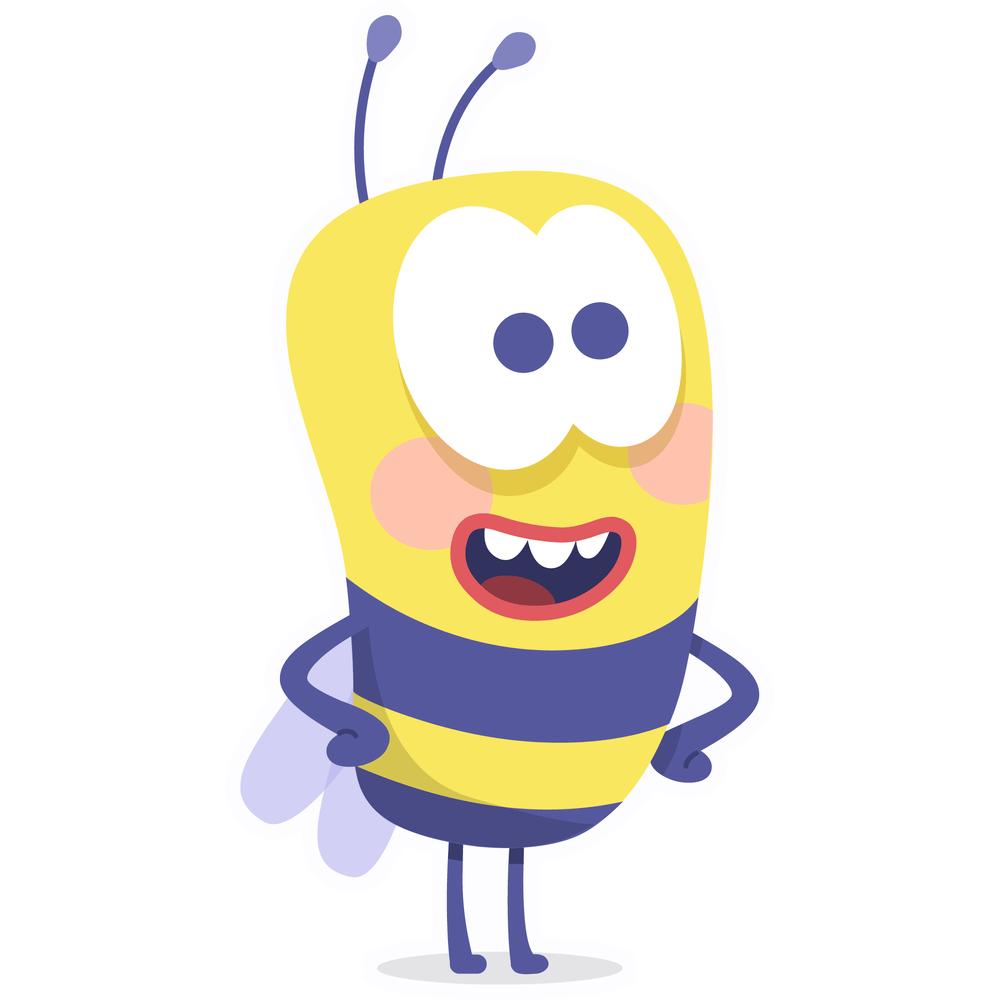 Tuân thủ đúng yêu cầu về hình thức 1 đoạn văn.
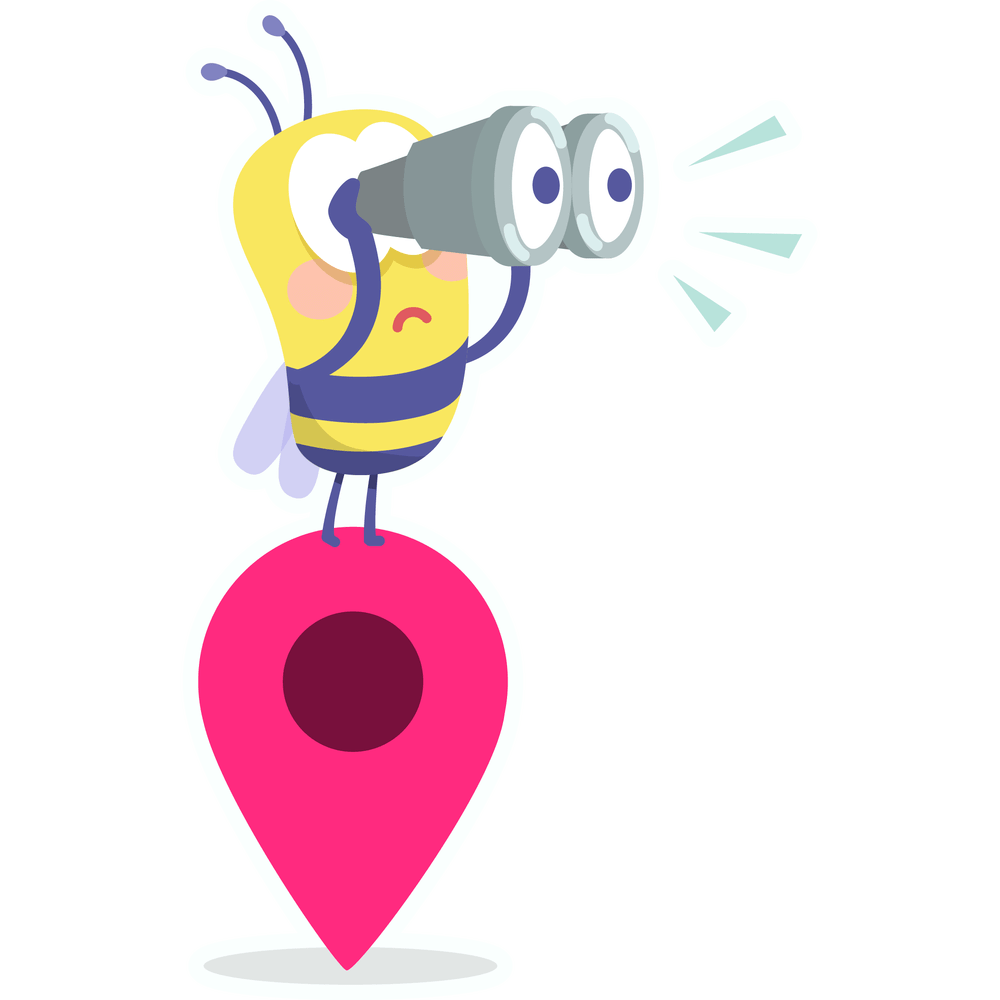 Thể hiện cảm xúc, tình cảm chân thành
4. Kiểm tra và chỉnh sửa
CÁC NHÓM CHUYÊN GIA.
Mỗi nhóm sẽ nhận phiếu rubric chấm điểm và bốc thăm để lựa chọn bài của 1 nhóm bất kì.
Các nhóm sẽ có 5 phút đọc, thảo luận về bài của nhóm bạn.
3 phút để đánh giá và thống nhất điểm, nhận xét trên rubric.
Các nhóm có quyền phản biện hoặc đặt câu hỏi ngược lại dành cho nhóm chấm.
Rubric được GV cung cấp.
GHI CHÚ:
Rubric chấm GV có thể sử dụng lại của bài  4_Thực hành viết đoạn văn nêu cảm nghĩ về 1 bài ca dao, 1 bài thơ lục bát.